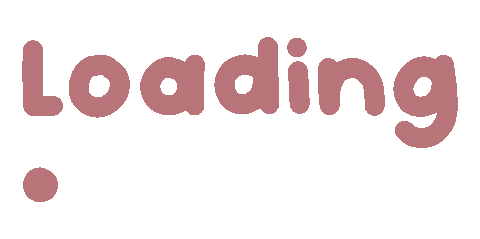 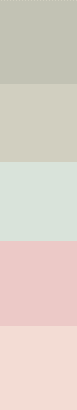 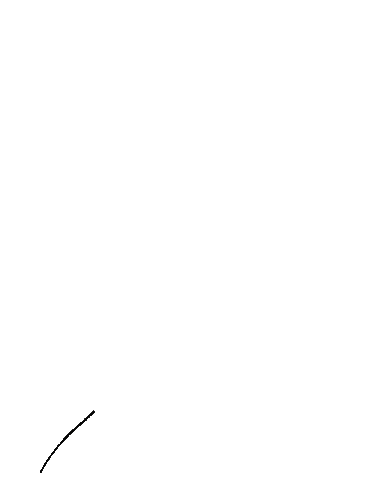 Add Your Title Here
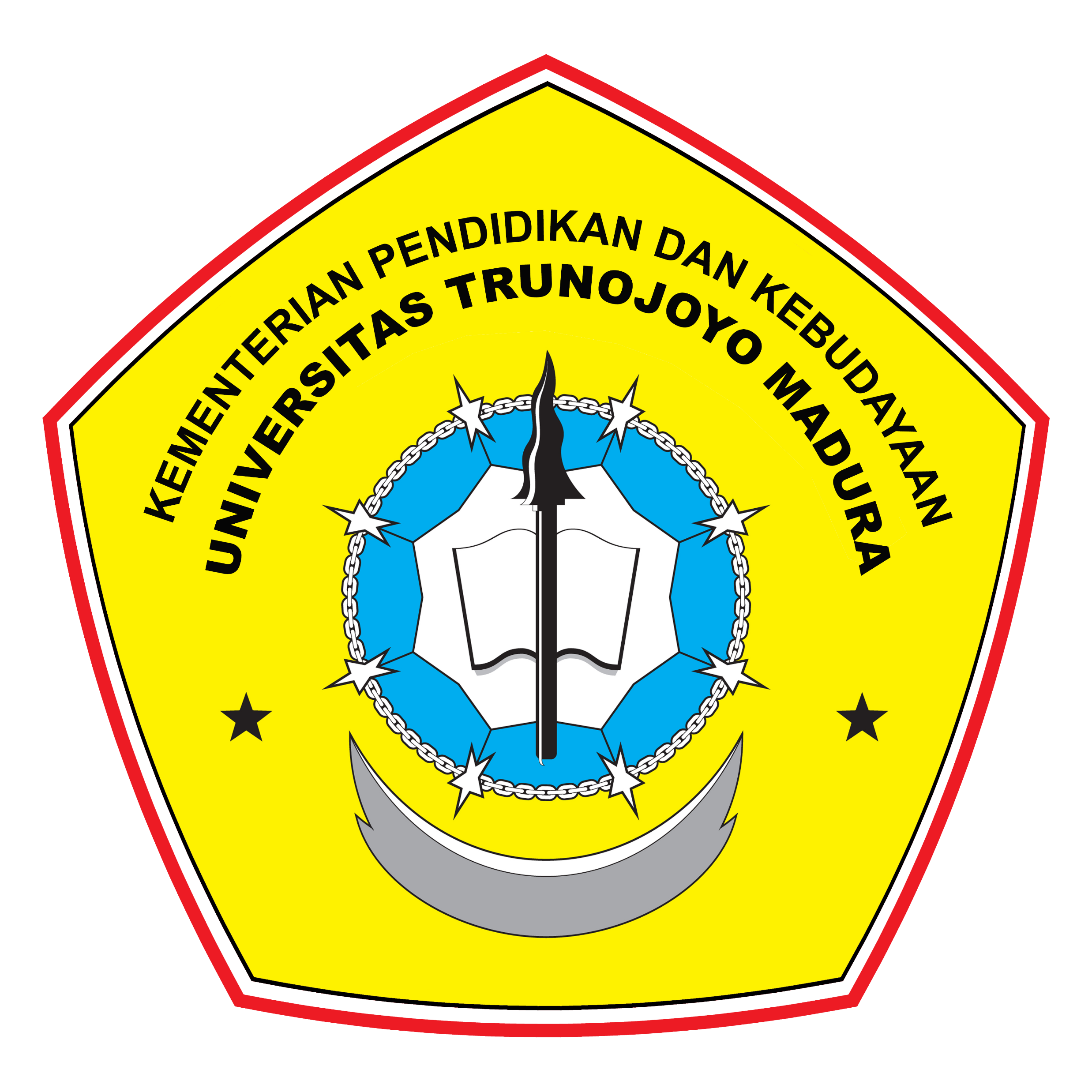 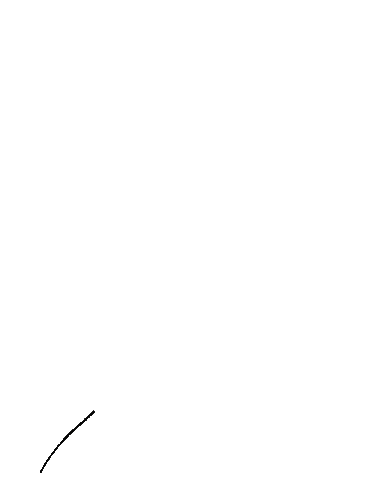 BAB IV
Disusun oleh : hey it’s dinda
BAB 1
BAB II
BAB III
BAB V
Add Your Tittle
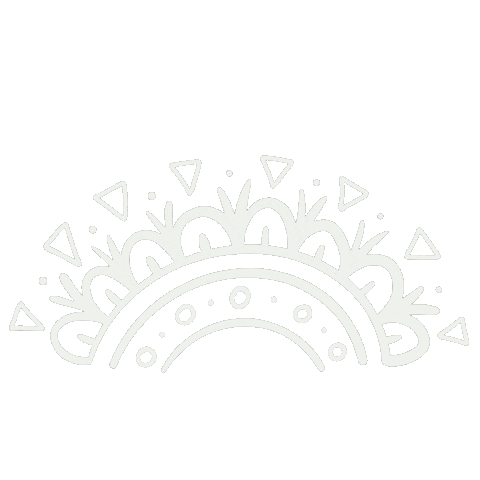 Earth is the third planet from the Sun and the only astronomical object known to harbor life. About 29% of Earth's surface is land consisting of continents and islands. The remaining 71% is covered with water, mostly by oceans but also by lakes, rivers, and other fresh water, which together constitute the hydrosphere.
BAB IV
BAB I
BAB II
BAB III
BAB V
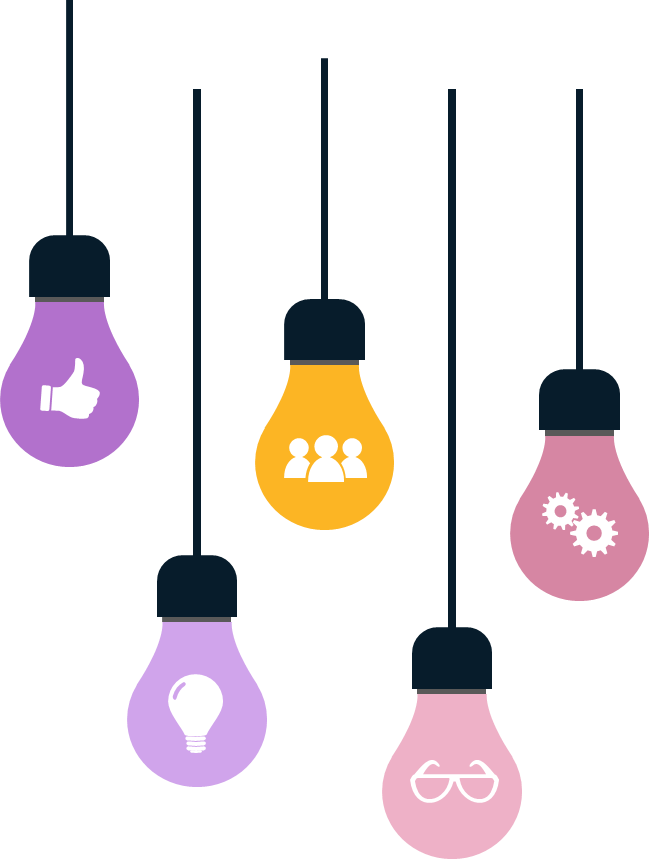 Add Your Tittle
Earth is the third planet from the Sun and the only astronomical object known to harbor life. About 29% of Earth's surface is land consisting of continents and islands. The remaining 71% is covered with water, mostly by oceans but also by lakes, rivers, and other fresh water, which together constitute the hydrosphere.
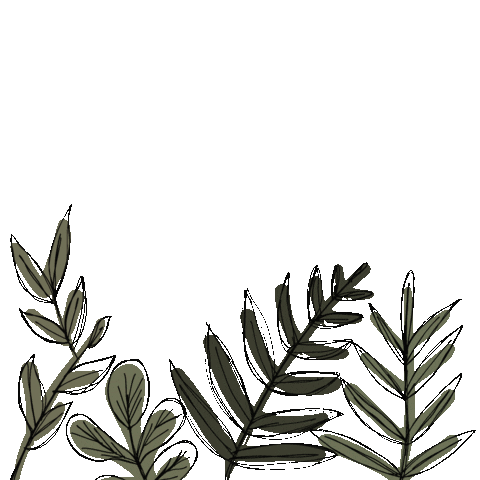 BAB IV
BAB I
BAB II
BAB III
BAB V
BAB I
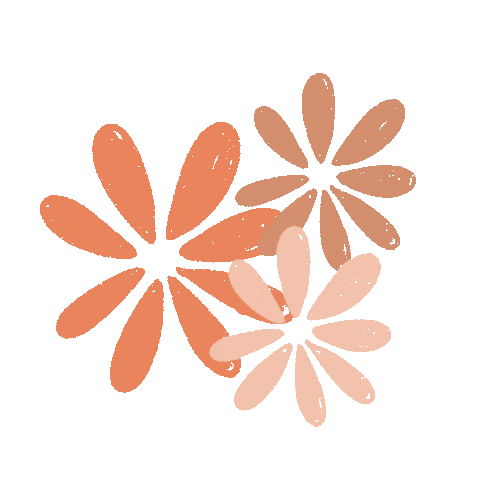 Add Your Tittle
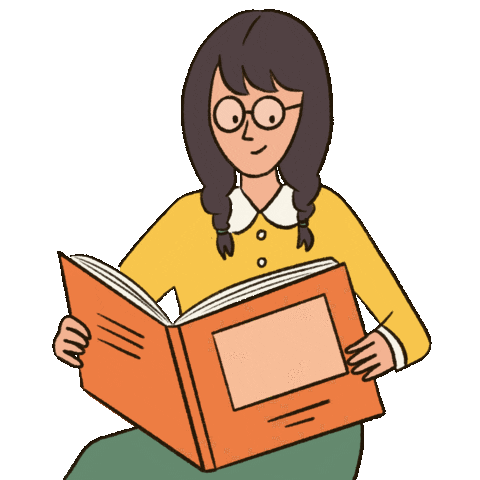 Earth is the third planet from the Sun and the only astronomical object known to harbor life. About 29% of Earth's surface is land consisting of continents and islands. The remaining 71% is covered with water, mostly by oceans but also by lakes, rivers, and other fresh water, which together constitute the hydrosphere.
BAB IV
BAB II
BAB III
V
BAB I
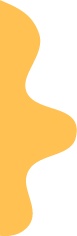 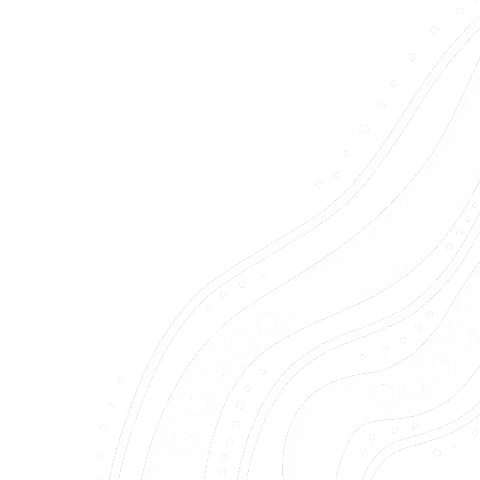 Add Your Tittle
Earth is the third planet from the Sun and the only astronomical object known to harbor life. About 29% of Earth's surface is land consisting of continents and islands. The remaining 71% is covered with water, mostly by oceans but also by lakes, rivers, and other fresh water, which together constitute the hydrosphere.
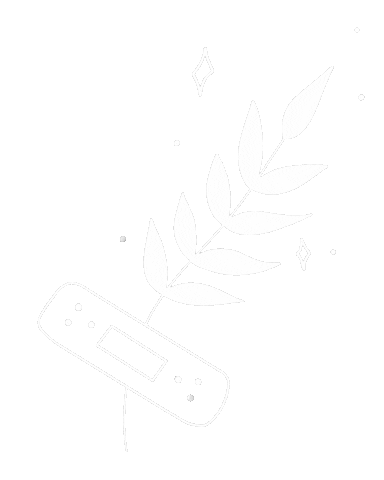 BAB IV
BAB II
BAB III
BAB V
BAB I
TEKS
Earth is the third planet from the Sun and the only astronomical object known to harbor life. About 29% of Earth's surface is land consisting of continents and islands. The remaining 71% is covered with water, mostly by oceans but also by lakes, rivers, and other fresh water, which together constitute the hydrosphere.
BAB IV
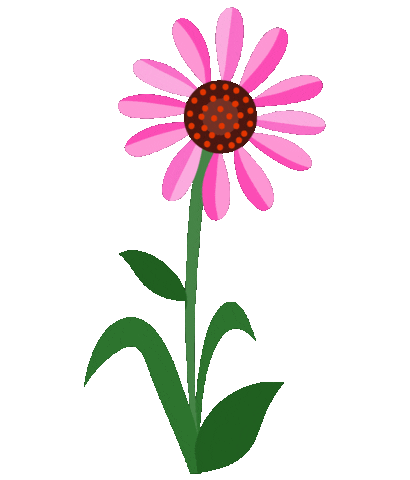 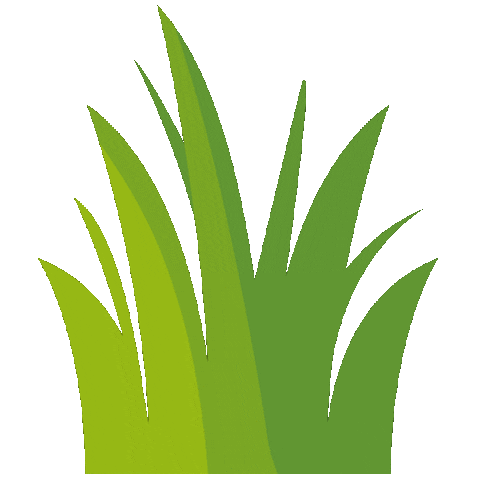 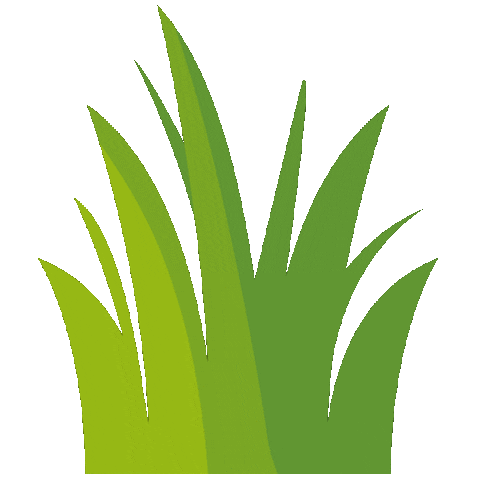 BAB II
BAB III
BAB V
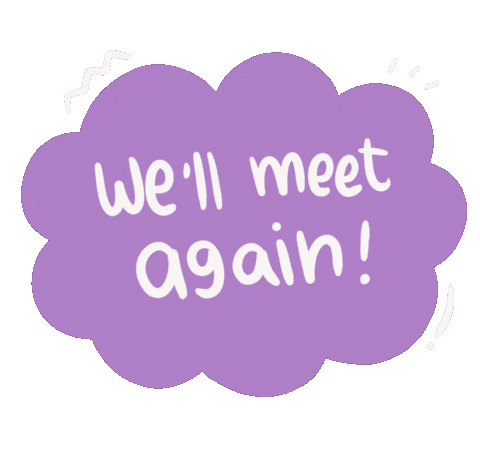